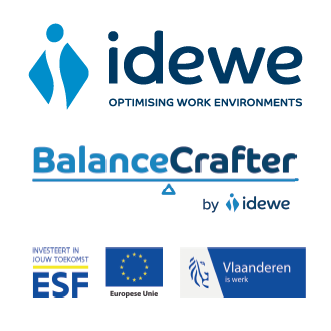 BalanceCrafter
De ontwikkeling van een dienstverlening om werk-privébalans te stimuleren
Whitney Van den Brande, Emma Boonen, Ellen Delvaux, Marjan Meeuwssen & Sofie Vandenbroeck
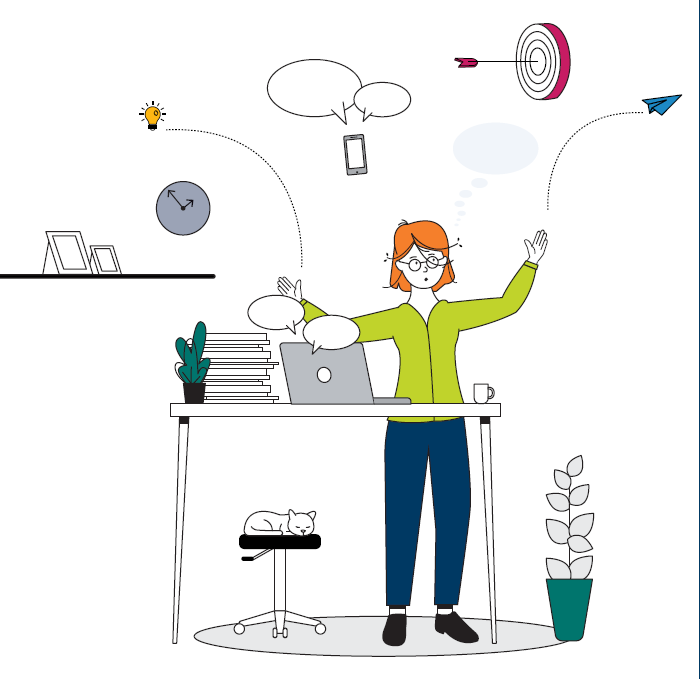 Inleiding
Werk-privébalans ~ WN, WG & maatschappij
Nood aan interventies
BalanceCrafter
Methodiek

Human Design Thinking Methodiek:
Interviews, focusgroepen, online vragenlijst
Resultaten
Online & Real life dienstverlening:
Trainen van vaardigheden
Includeren van maatregelen op organisatieniveau
Aandacht voor kwetsbare groepen
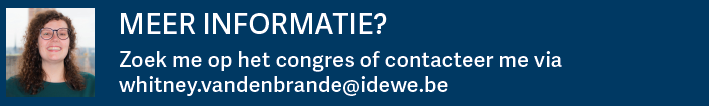